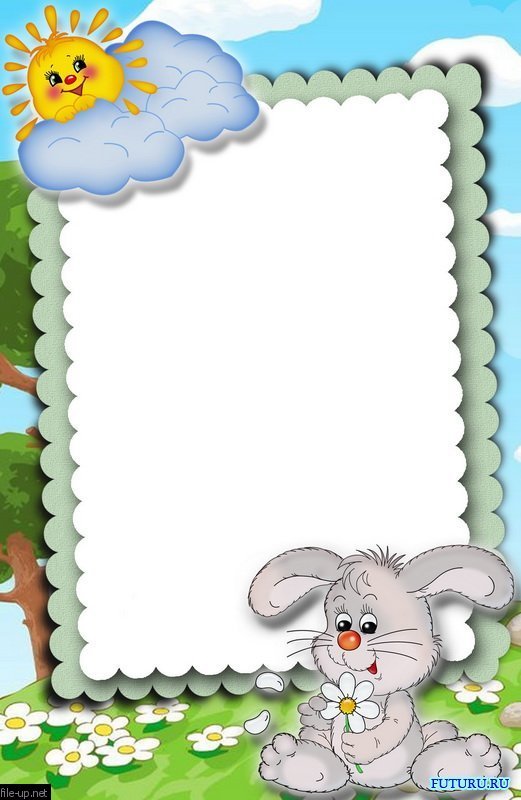 Портфолио на гр. “Зайче”
2019/2020 учебна година

ДГ “Еделвайс” гр. Кюстендил
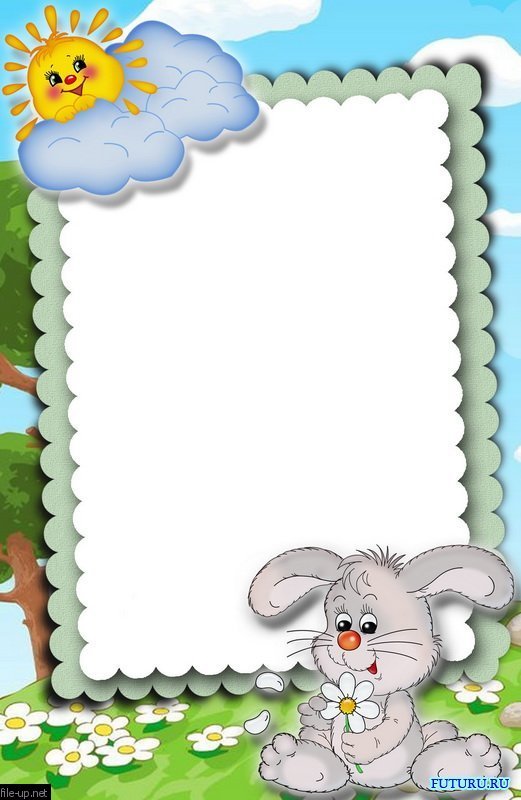 ИНФОРМАЦИЯ ЗА ГРУПА “ЗАЙЧЕ”
Групата се състои от 22 деца – 13 момчета и 9 момичета. От тях  16 деца са трета възрастова група, а шест са втора група.
Престоят на децата в детската градина е целодневен, което осигурява условия и време за игра, почивка, дейности по избор на детето и обучение като се редуват основни и допълнителни форми на педагогическо взаимодействие
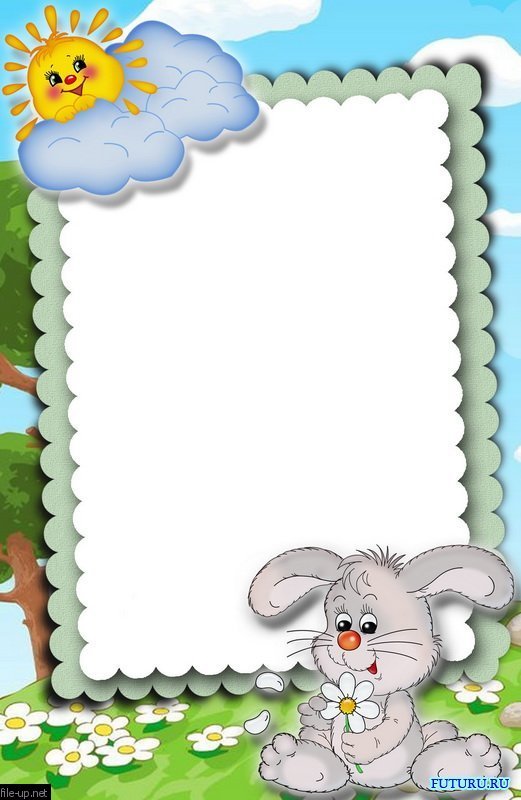 Екип на група “Зайче”
Светла Манова – старши учител
Валентина Стоянова – учител
Евелина Панчева – помощник-възпитател
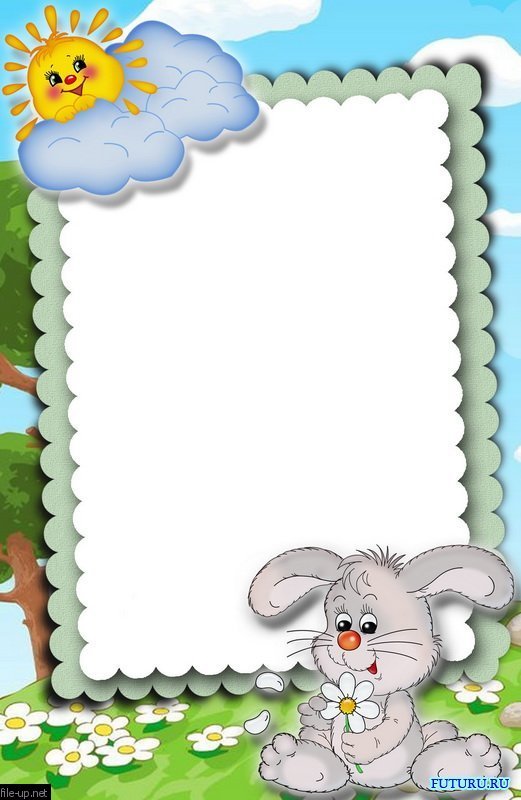 Децата от група “Зайче”
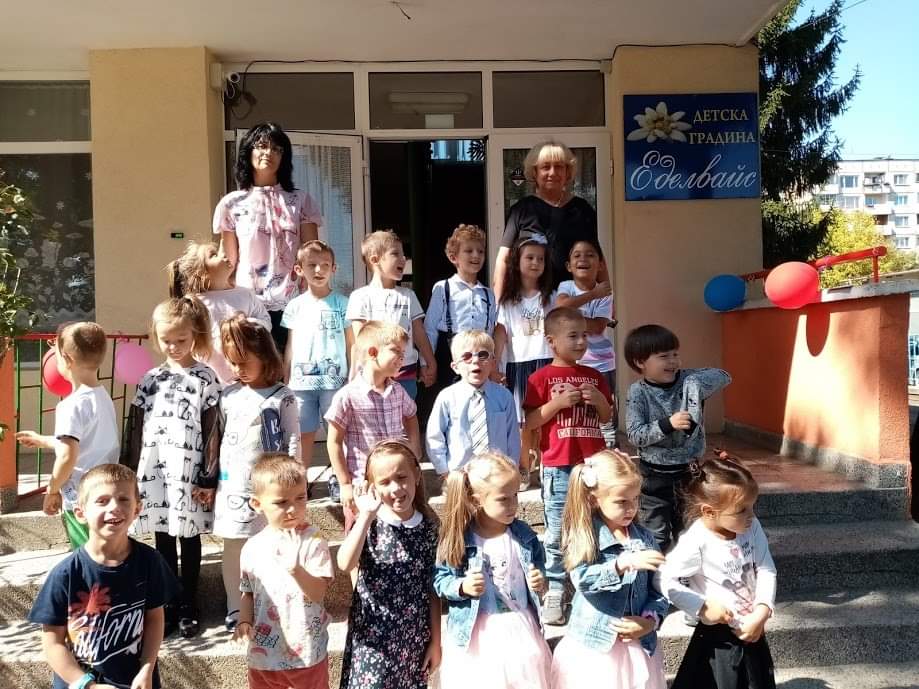 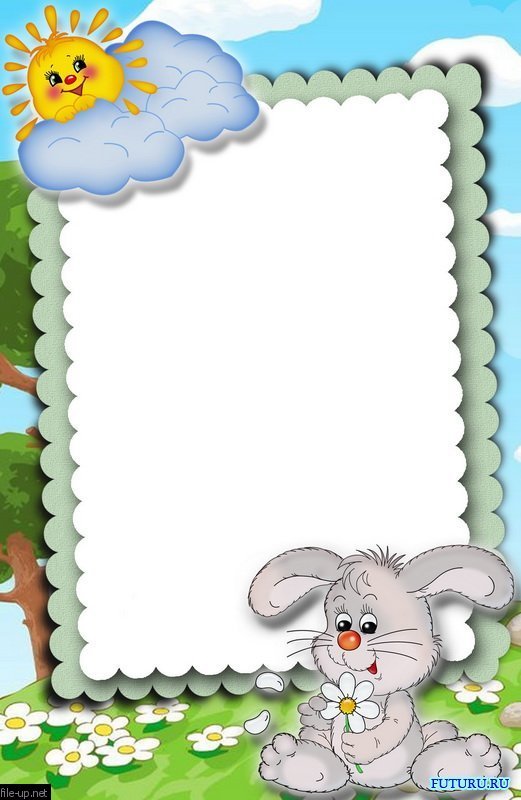 ДЕВИЗ НА ГРУПА
„ЗАЙЧЕ“
Ние сме приятели добри и в ученето и в игри
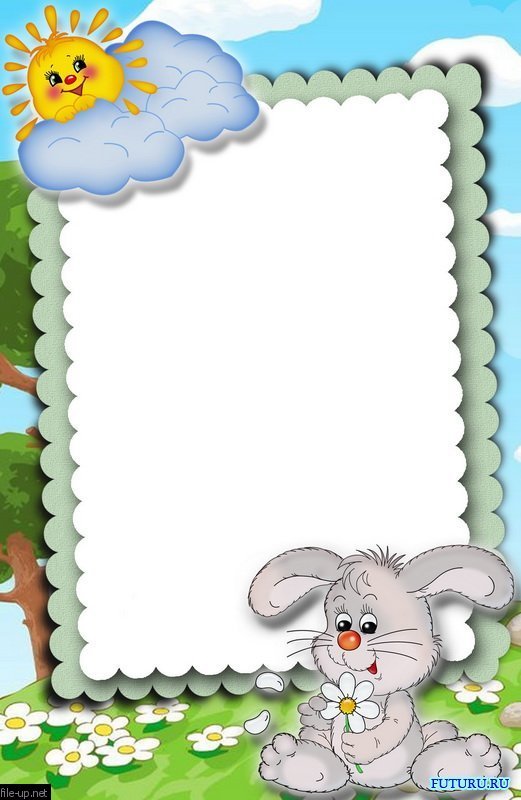 СЕДМИЧНО РАЗПРЕДЕЛЕНИЕ НА 
ПЕДАГОГИЧЕСКИТЕ СИТУАЦИИ
БЕЛ- Български език и литература 
МАТ- Математика
ОС-   Околен свят
МУЗ- Музика
ИИ-   Изобразително изкуство
КТ-   Конструиране и технологии
ФК-   Физическа култура
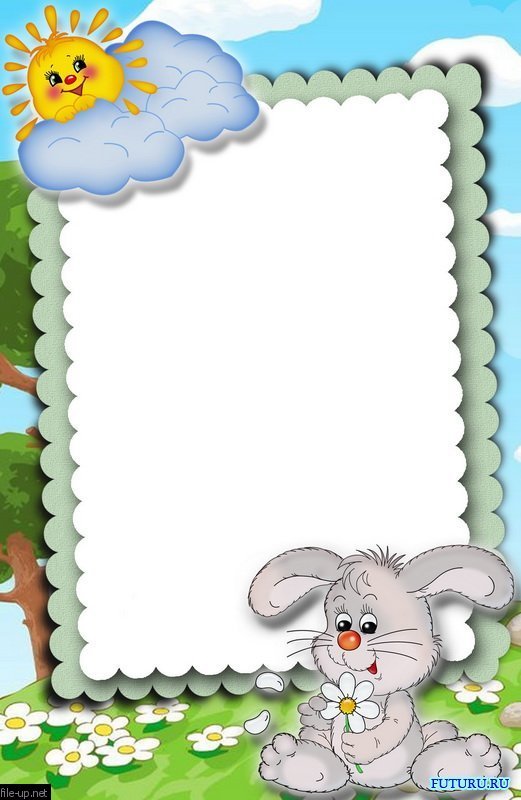 ДЕНЯТ В ГРУПА
 „ ЗАЙЧЕ“
Прием. Самост. дейности по избор 6.30 – 8.30 
   Утринна гимнастика 8.30 – 8.50 
   Сутрешна закуска 9.00 – 9.20
  Основни форми на педагог. взаимодействие / педагог. ситуации/ 9.30 – 10.40                         
 Подкрепителна закуска 10.45 – 11.00
  Основни форми на педагог. взаимодействие / педагог. ситуации/ 11.00 – 11.30
 Педаг. дейност по желание на родителите / англ. език, религия, нар. танци/ 11.30 – 12.00 
 Допълнителни форми на педагог. взаимодействие, игри 12.00 – 12.30    Подготовка за обяд, обяд 12.30 – 13.15 
Следобеден сън 13.30 – 15.15
 Основни форми на педагог. взаимодействие 15.30 – 16.00 
Подкрепителна закуска 16.00 – 16.20 
Сътрудничество и взаимодействие с родителите, време за игри, на децата 16.30 – 18.30
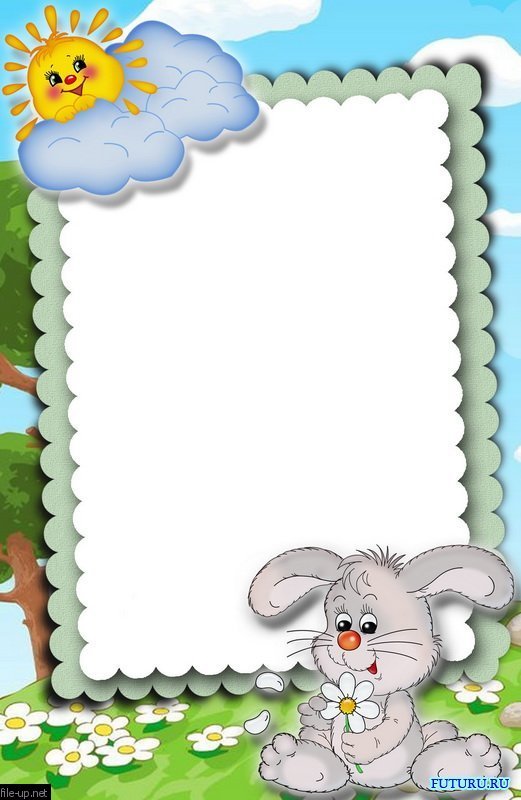 ПРАВИЛА НА ГРУПА „ ЗАЙЧЕ “
Слушаме внимателно, учим всичко старателно, за да станем ученици добри  за радост на нашите госпожи!
Тези правила тъй-лесни правят дните ни чудесни!
Растеме ние здрави и щастливи. В този дом чудесен, ще станем умни работливи, в училище ще влезем с песен.
Бъди ти спретнат, чист и мил-ръце и зъбите измил. Така ще бъдеш здрав и силен, умен ще растеж!
Ръка на всекиго подавай и с добър ден го поздравявай. Помни ти думичките моля, извинявай и благодаря!
Ний сме весели деца със засмени личица, чисти, спретнати, умити, с усмивки дяволити!
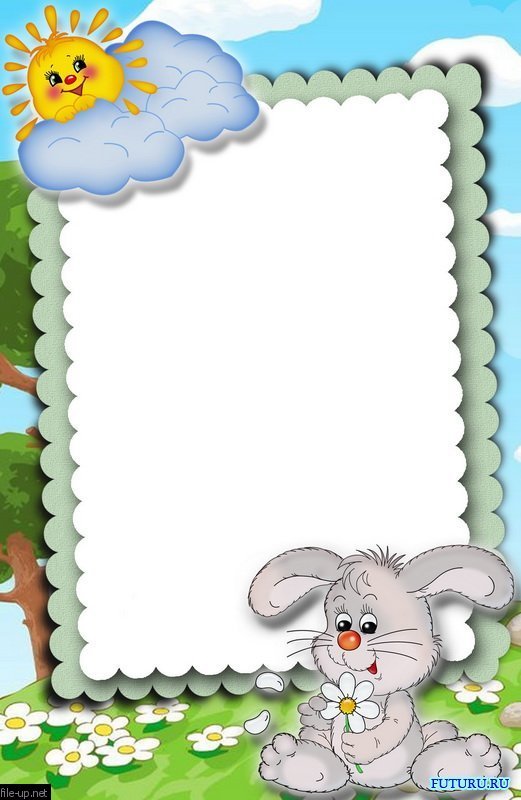 ДОПЪЛНИТЕЛНИ ДЕЙНОСТИ
НАРОДНИ ТАНЦИ- 
СВЕТЛА МАНОВА
РЕЛИГИЯ
АНГЛИЙСКИ ЕЗИК-
 УЧИЛИЩЕ ЕВРОПА
КАРАТЕ-
треньори от стадиона
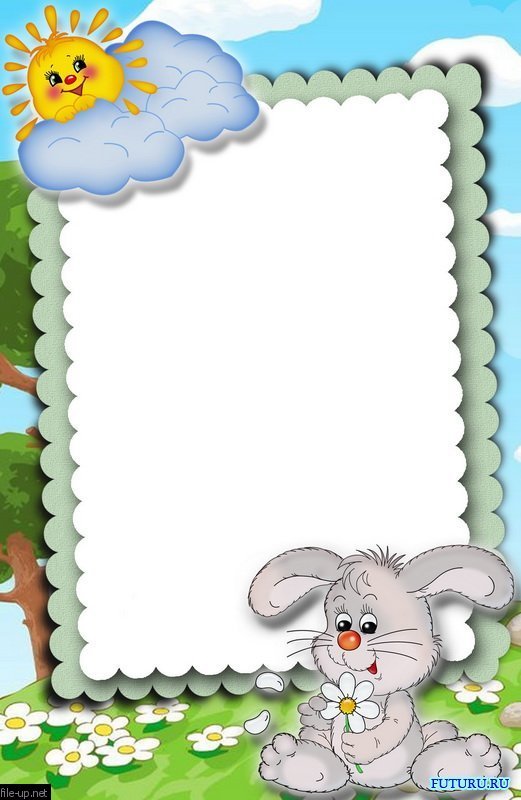 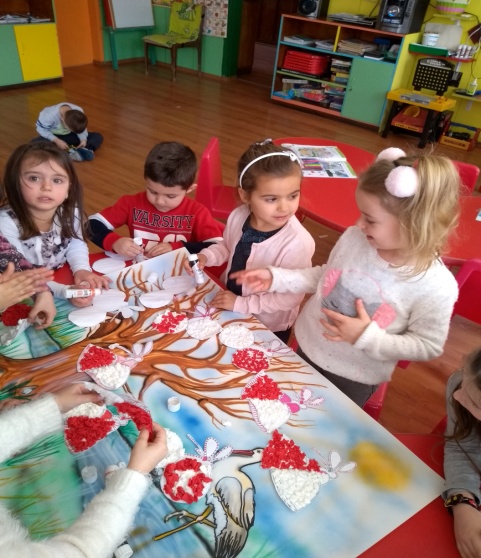 НАШЕТО ТВОРЧЕСТВО
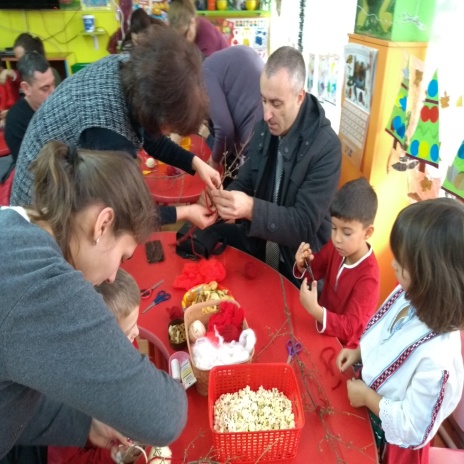 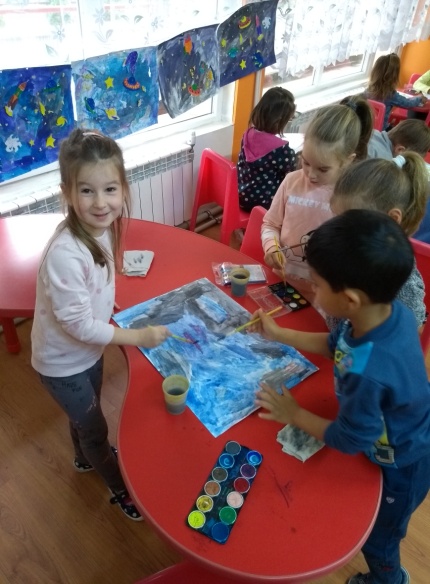 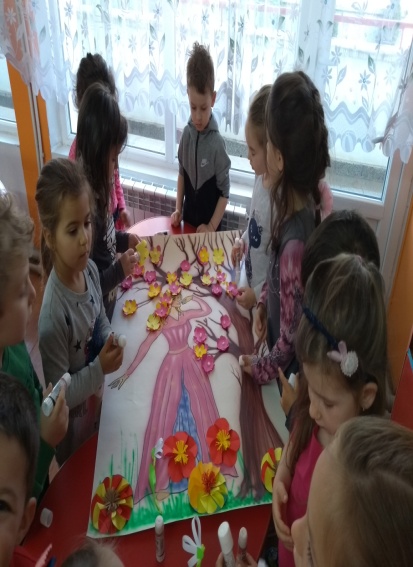 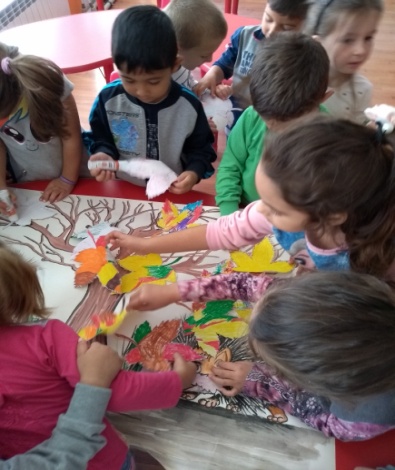 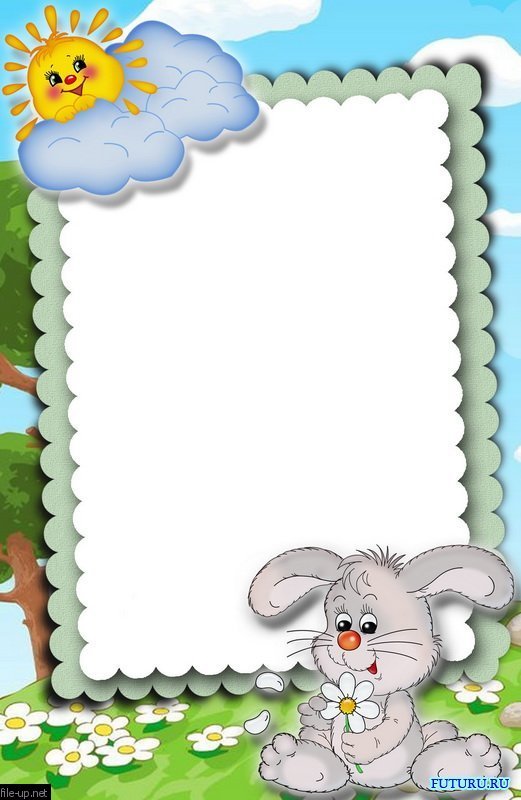 ПРИЯТЕЛИ ДОБРИ И В УЧЕНЕТО И В ИГРИ
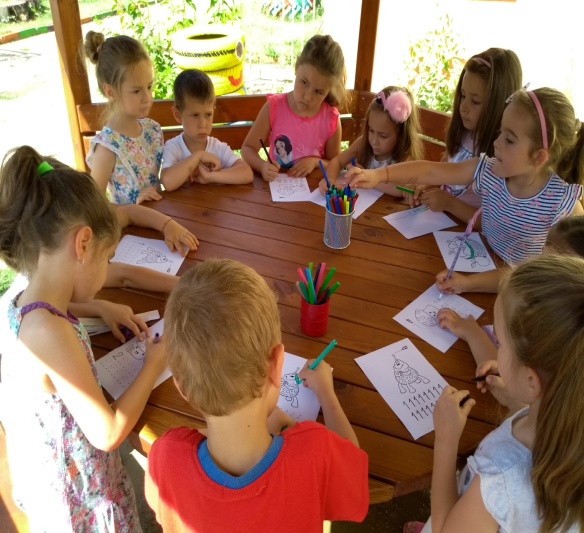 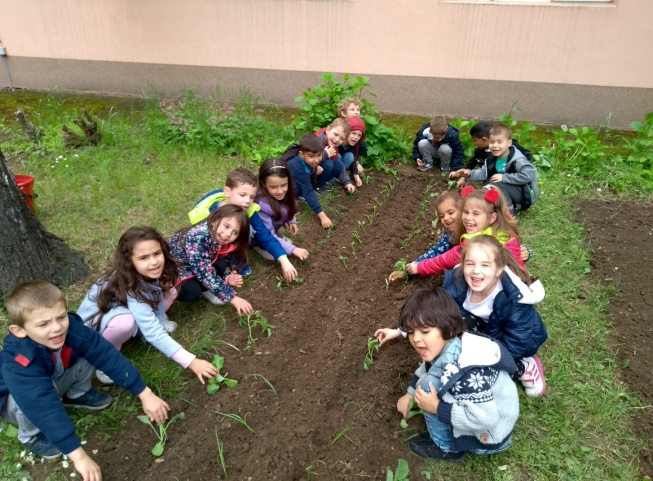 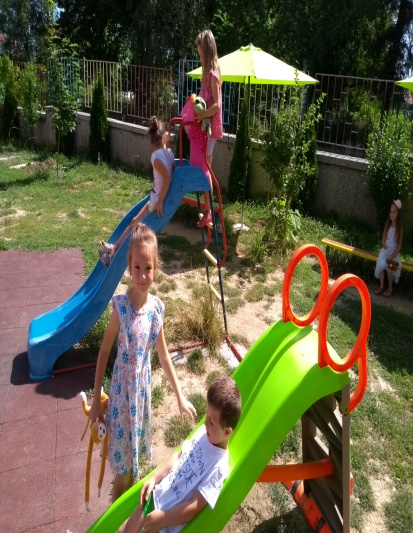 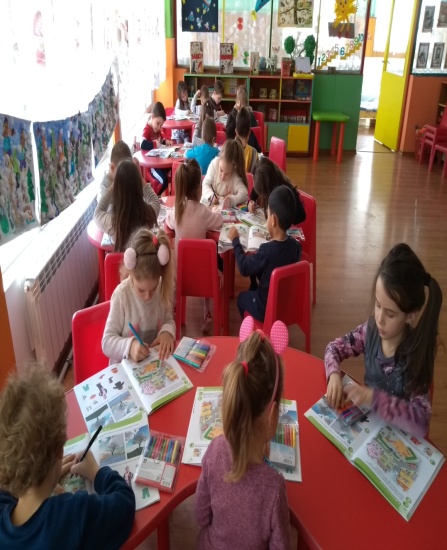 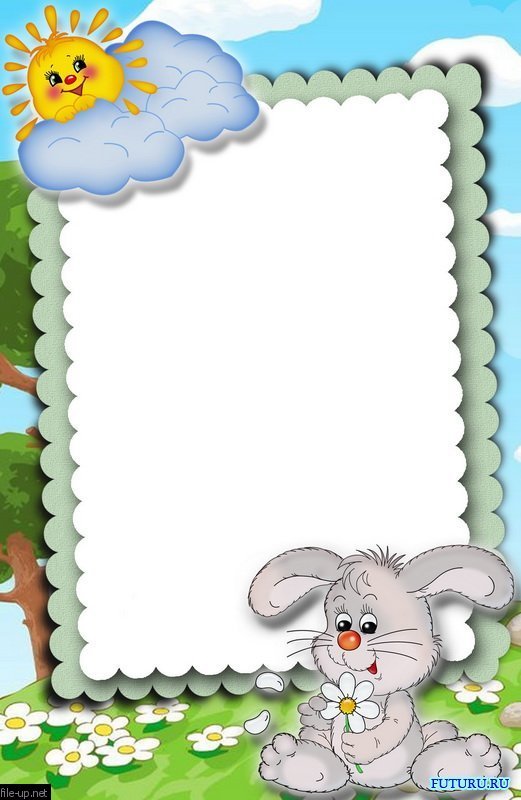 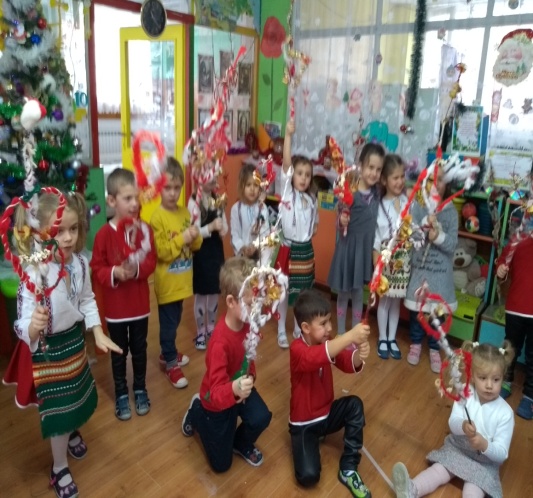 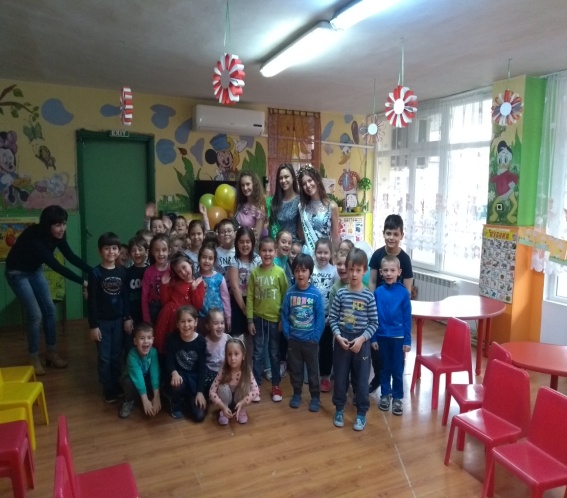 ПРАЗНИЦИ И РАЗВЛЕЧЕНИЯ В 
ГРУПА „ ЗАЙЧЕ“
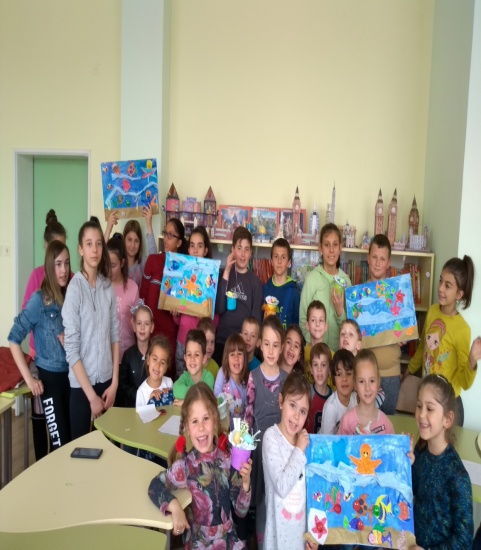 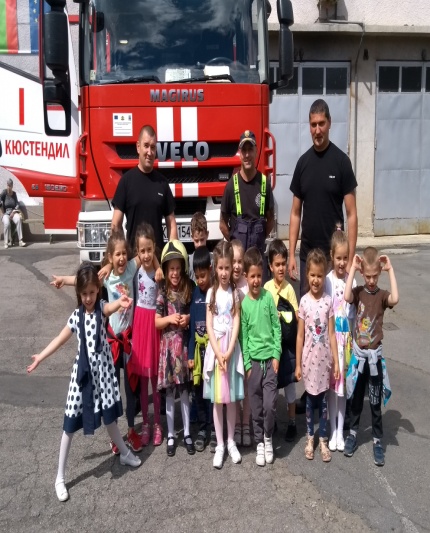 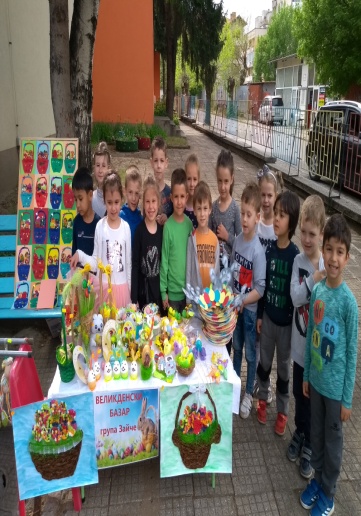 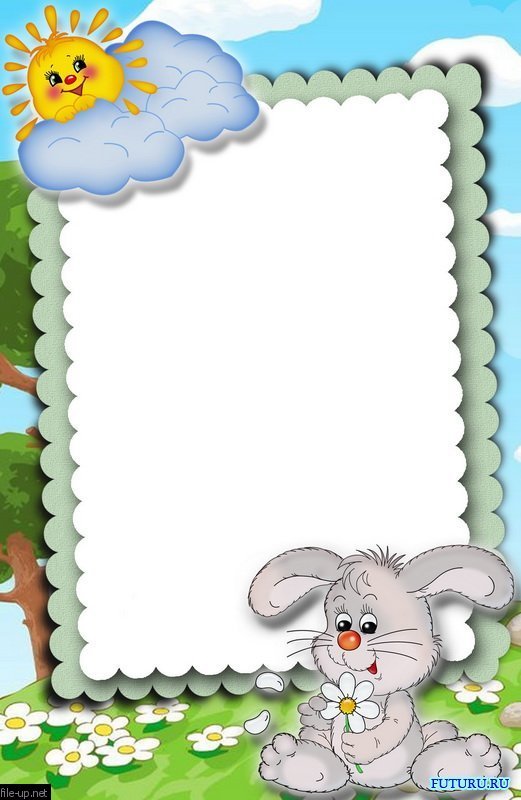 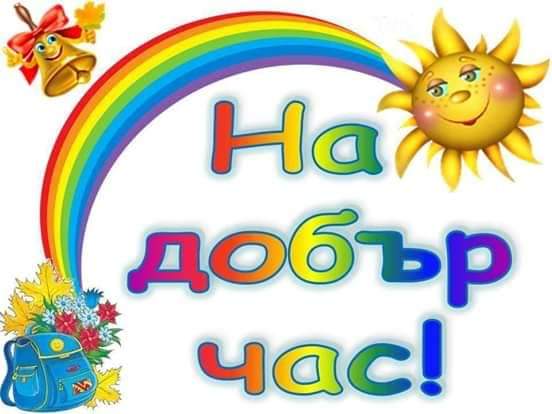 В детската градина ний живеем-
тук играем, учим се и пеем!
Заедно растем, мечтаем,
никога в нищо не скучаем!
Обичате ли я деца?
Няма по-прекрасно място на света!